Agreed-Upon Procedures Measure A Performance and Compliance Measures Report Presentation
Dustin Purinton, Accounting Manager
Robert Holderness, ITOC Chair
Measure A Ordinance requirement that the Independent Taxpayer Oversight Committee (ITOC) conduct periodic performance audits.
The prior performance audit was from Measure inception to June 30, 2018.
These procedures cover the five-year period ending June 30, 2023.
The Agreed Upon Procedures resulted in no exceptions on the procedures defined by the Authority and ITOC.
Recommendations for best practice improvements were provided in the Management Letter.
Ongoing Measure A Balance Accumulation
Challenge: Agency Ongoing program balances have accumulated over time, exceeding yearly expenditures.

Solution: Implement a formal review process and require a five-year spending plan from all Ongoing Programs.

Benefits: Will assist in ensuring responsible fund utilization and improves transparency.  

Implementation Timing: Immediate
Contract Timeliness
Challenge: Contracts are being extended beyond their initial timelines, delaying project completion. 

Solution: Authority staff will work with the ITOC to evaluate contract extensions more thoroughly before extensions or new contracts are executed.

Benefits: Improves fiscal transparency and responsibility from agencies.

Implementation Timing: Immediate
Ongoing Program Reporting
Challenge: Agency memorandums of understanding (MOU) for Measure A Ongoing Annual Programs do not define timeliness or maintenance of effort requirements.

Solution: As the MOUs renew new language will be added to define timeliness and maintenance of effort requirements. Additionally, staff will implement quarterly reporting for Measure A Ongoing balances.

Benefits: Strengthens accountability and public transparency. 

Implementation Timing: 3 Years, Upon renewal of the MOUs.
Capital Improvement Program Tracking
Challenge: No formalized tracking process for Capital Improvement Program (CIP) programmatic expenditures against the expenditure plan.

Solution: STA staff are currently working with PFM on programmatic and agency level reporting.  This will inform decisions on third decennial planning. 

Benefits: Aligns project expenditures with programmatic goals, improves financial oversight, and enhances reporting accuracy.

Implementation Timing: 1 Year
Measure A Impact Fee Forecasting
Challenge: Impact Fee projections are updated infrequently (approximately every 5 years), leading to variability and outdated assumptions.

Solution: Introduce a dynamic forecasting method with retrospective reviews at each period end.

Benefits: Produces more accurate financial projections, reduces forecasting gaps, and enhances long-term planning.

Implementation Timing: Immediate
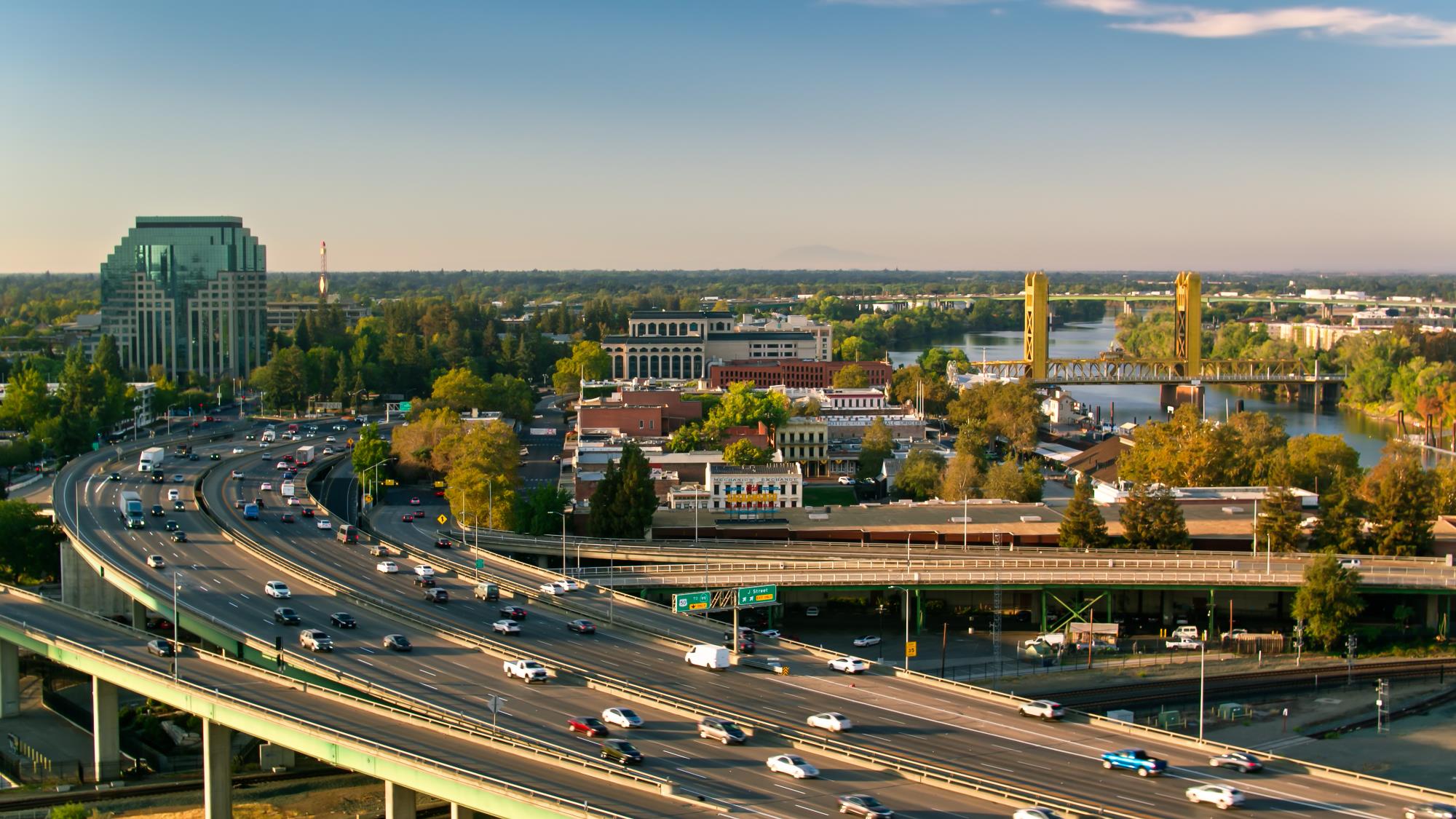 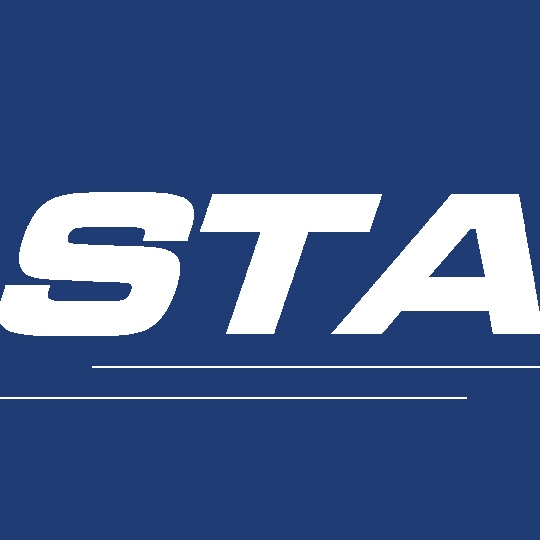 9